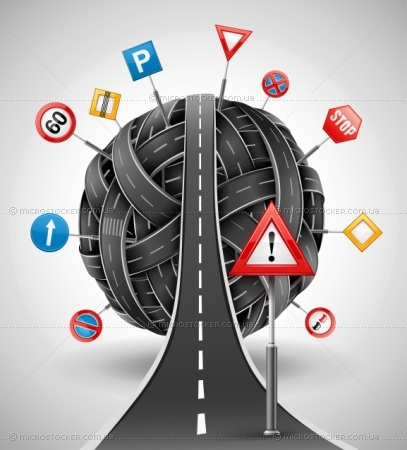 Правила дорожнього руху
(ПДР)
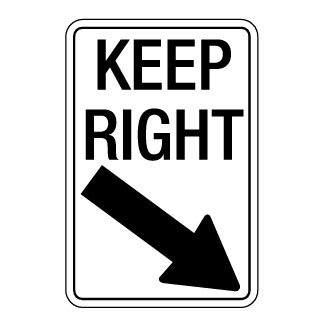 Правосторонній рух
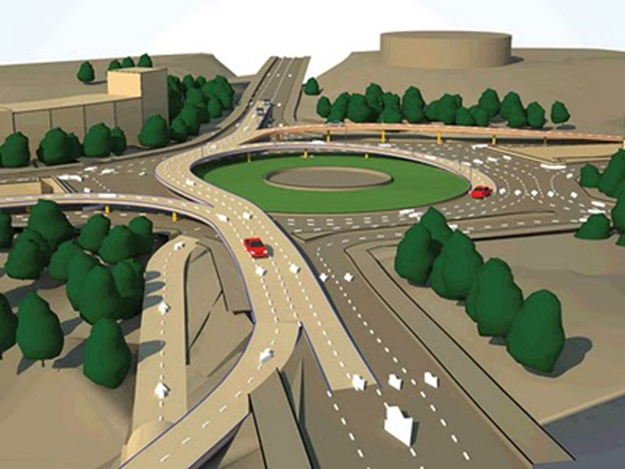 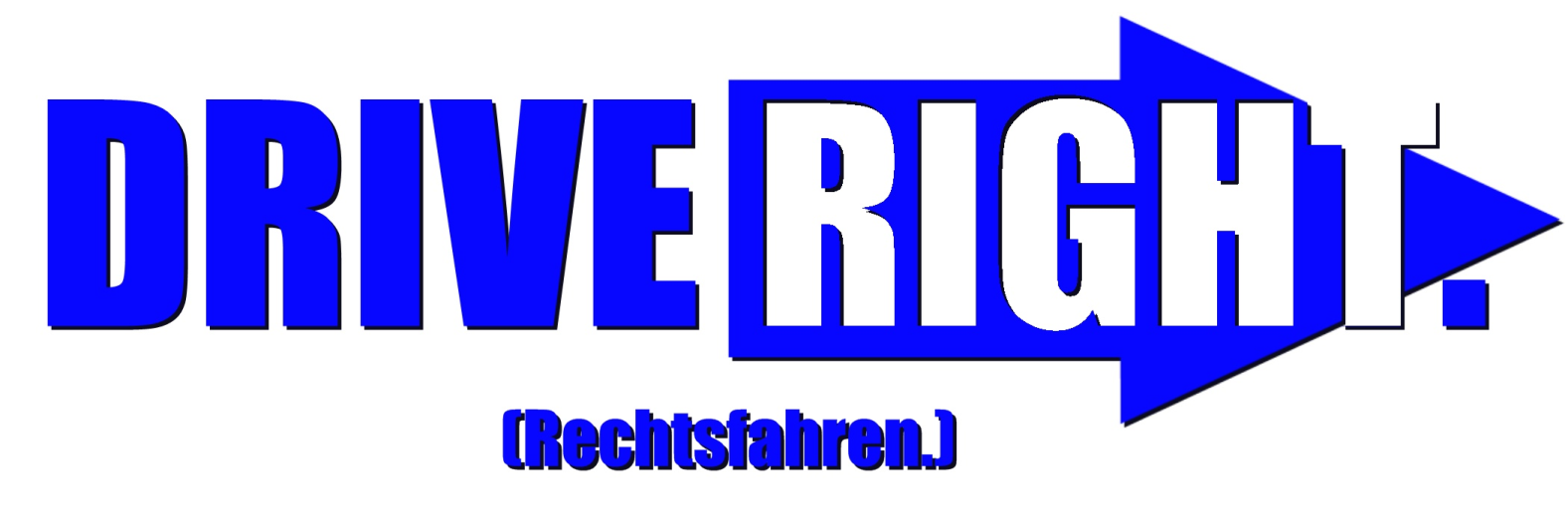 На проїзджій частині заборонено:
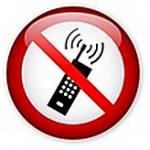 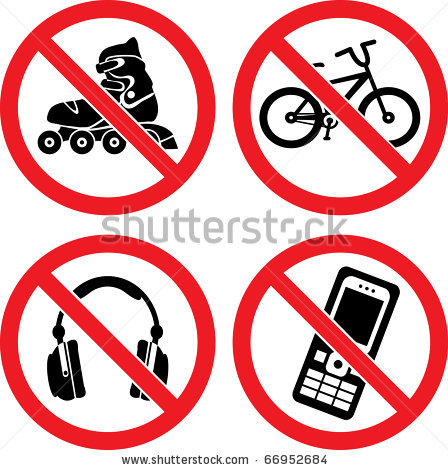 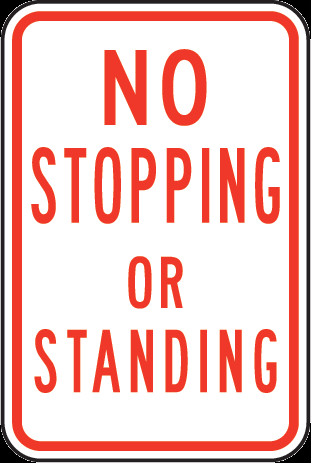 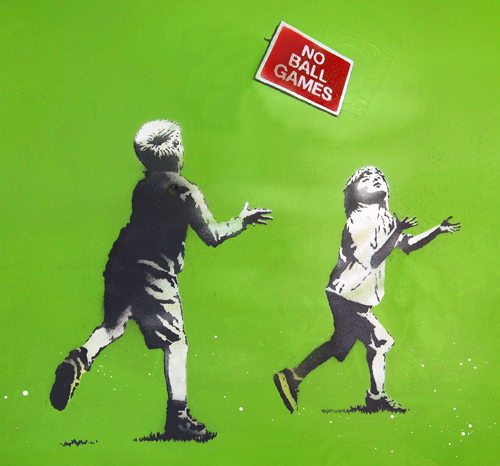 Заборонені ігри на проїзджій частині
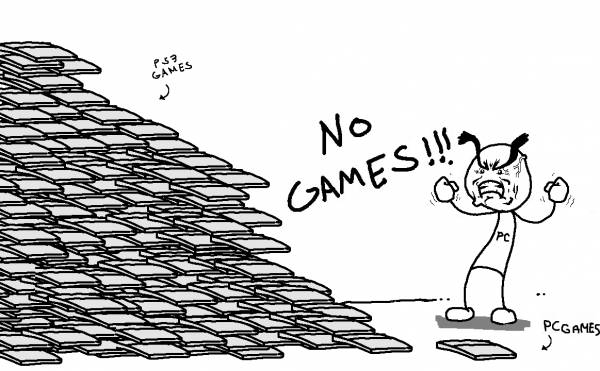 Перехід дороги тільки у визначених місцях
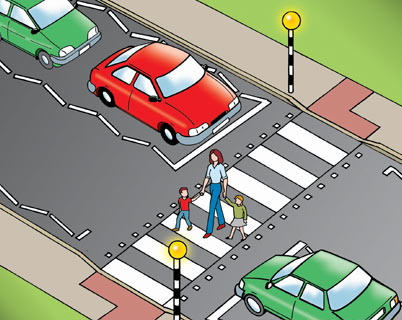 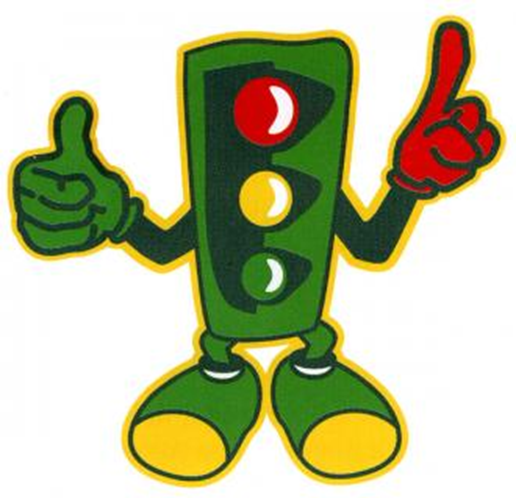 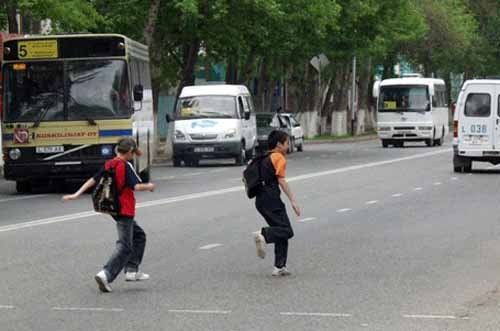 Забороняється перехід дороги не у відведеному місці
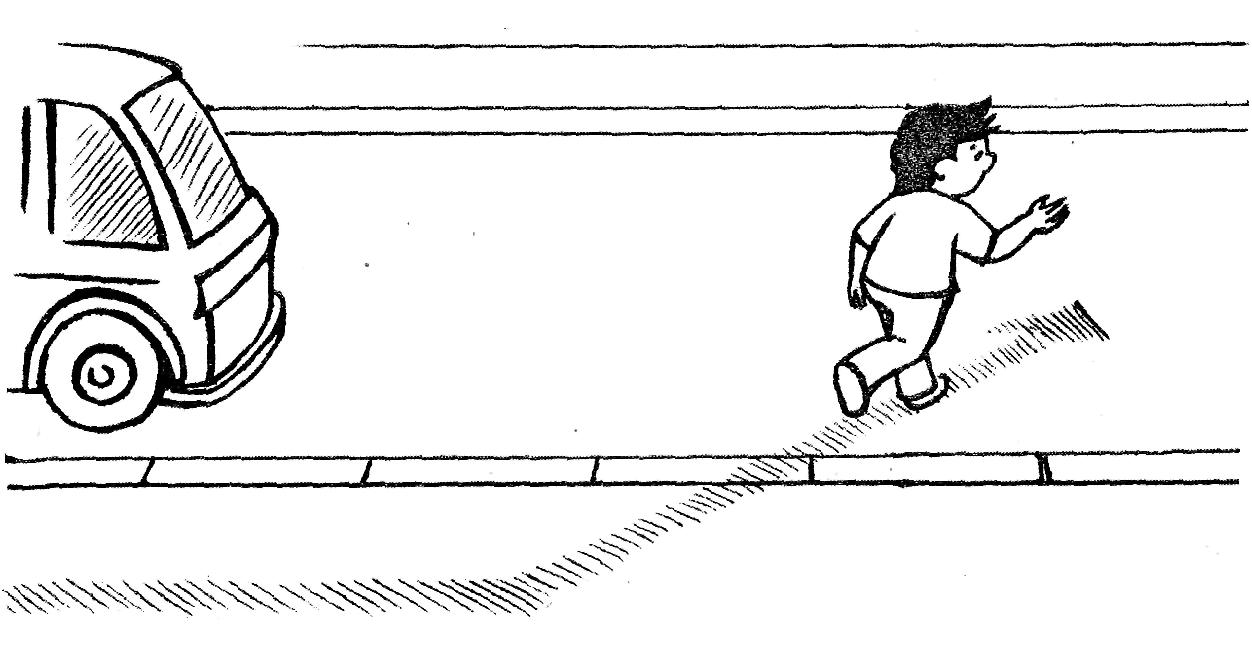 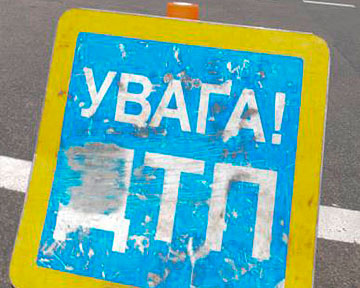 Обережно переходь дорогу навіть на зебрі чи світлофорі
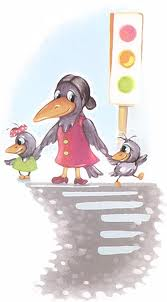 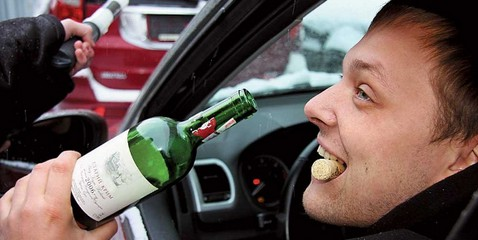 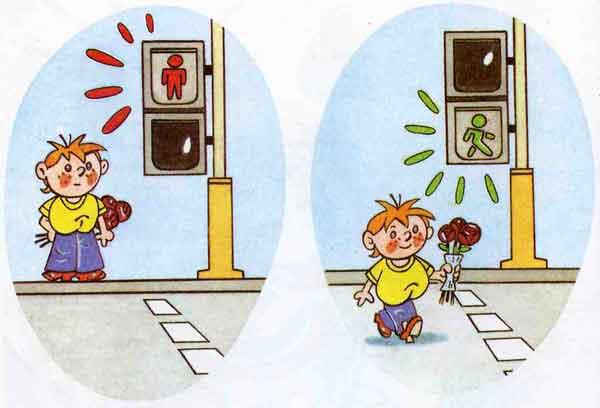 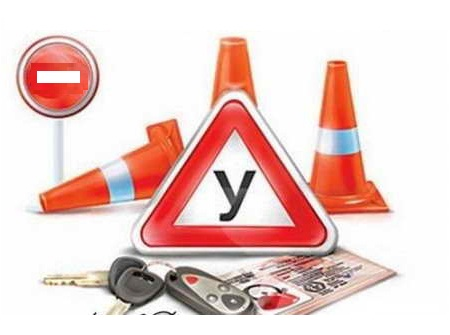 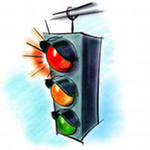 Дякую за увагу!
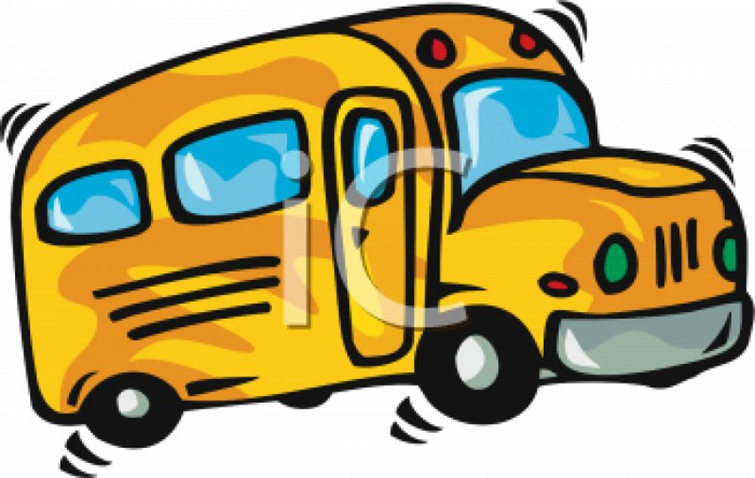 Готувала: 
Гудзь Вікторія